Out Of Self And Into Thee
3/4
Ab/C - MI

Verses: 3
PDHymns.com
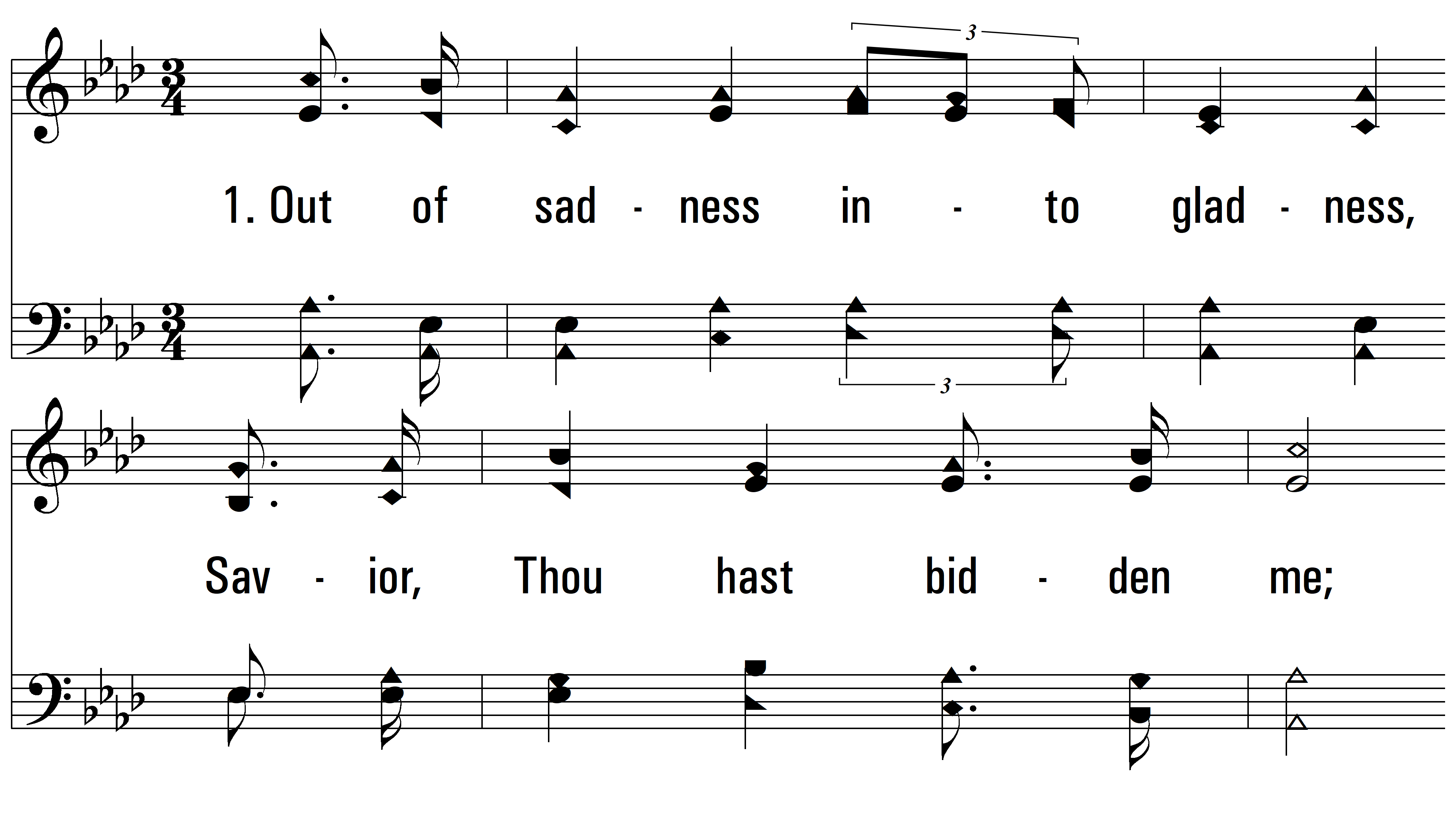 vs. 1 ~ Out Of Self And Into Thee
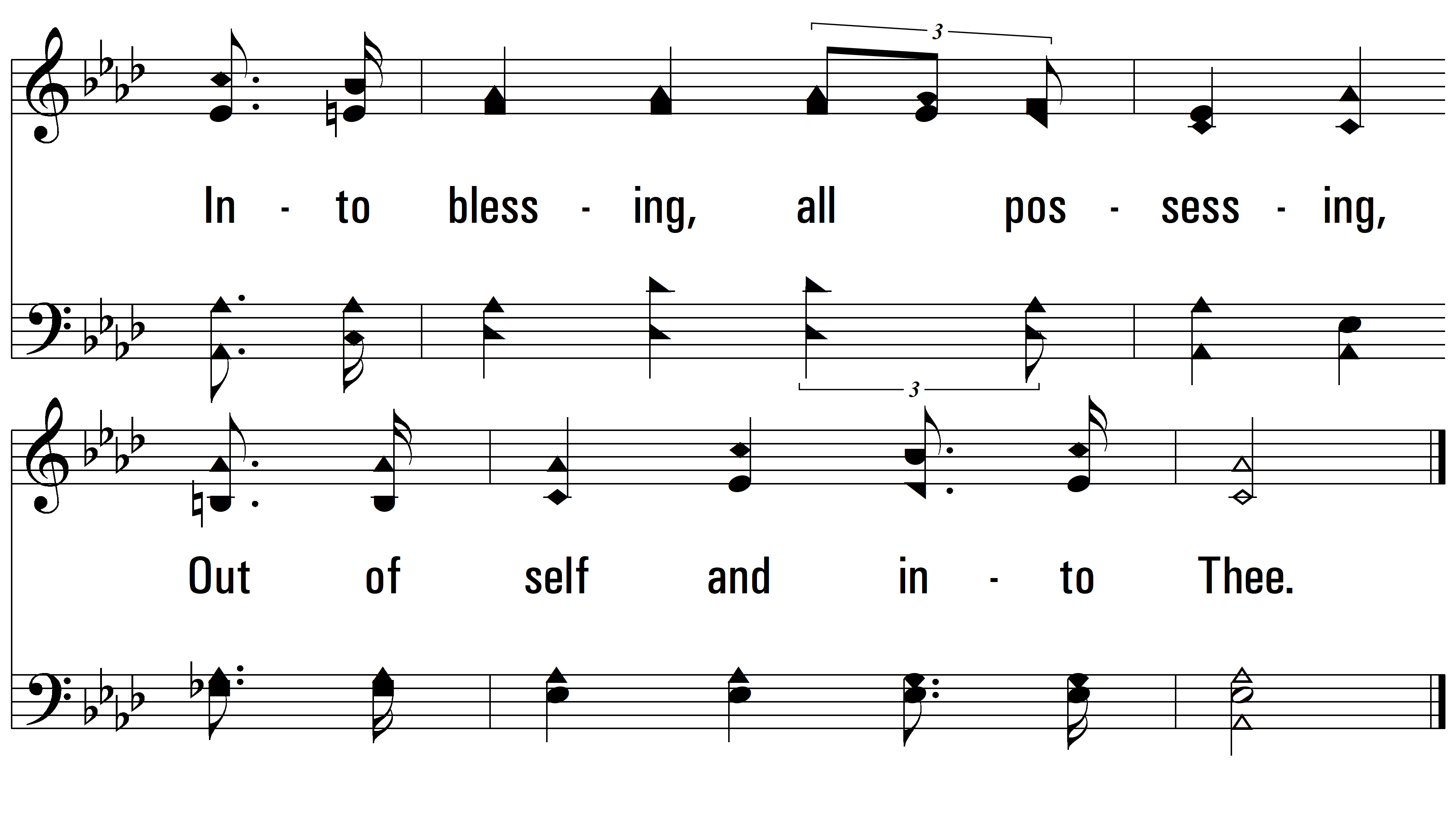 vs. 1
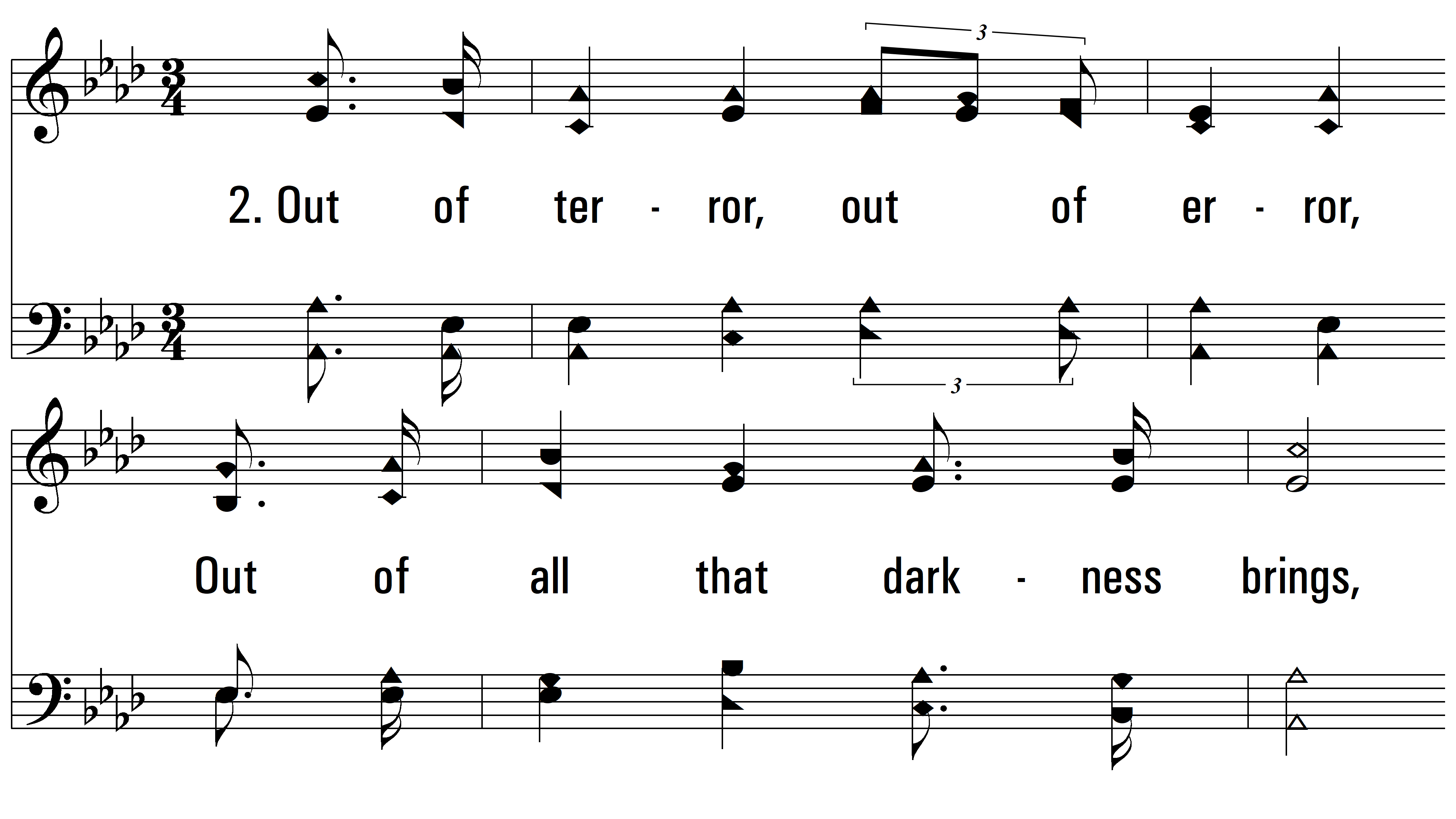 vs. 2 ~ Out Of Self And Into Thee
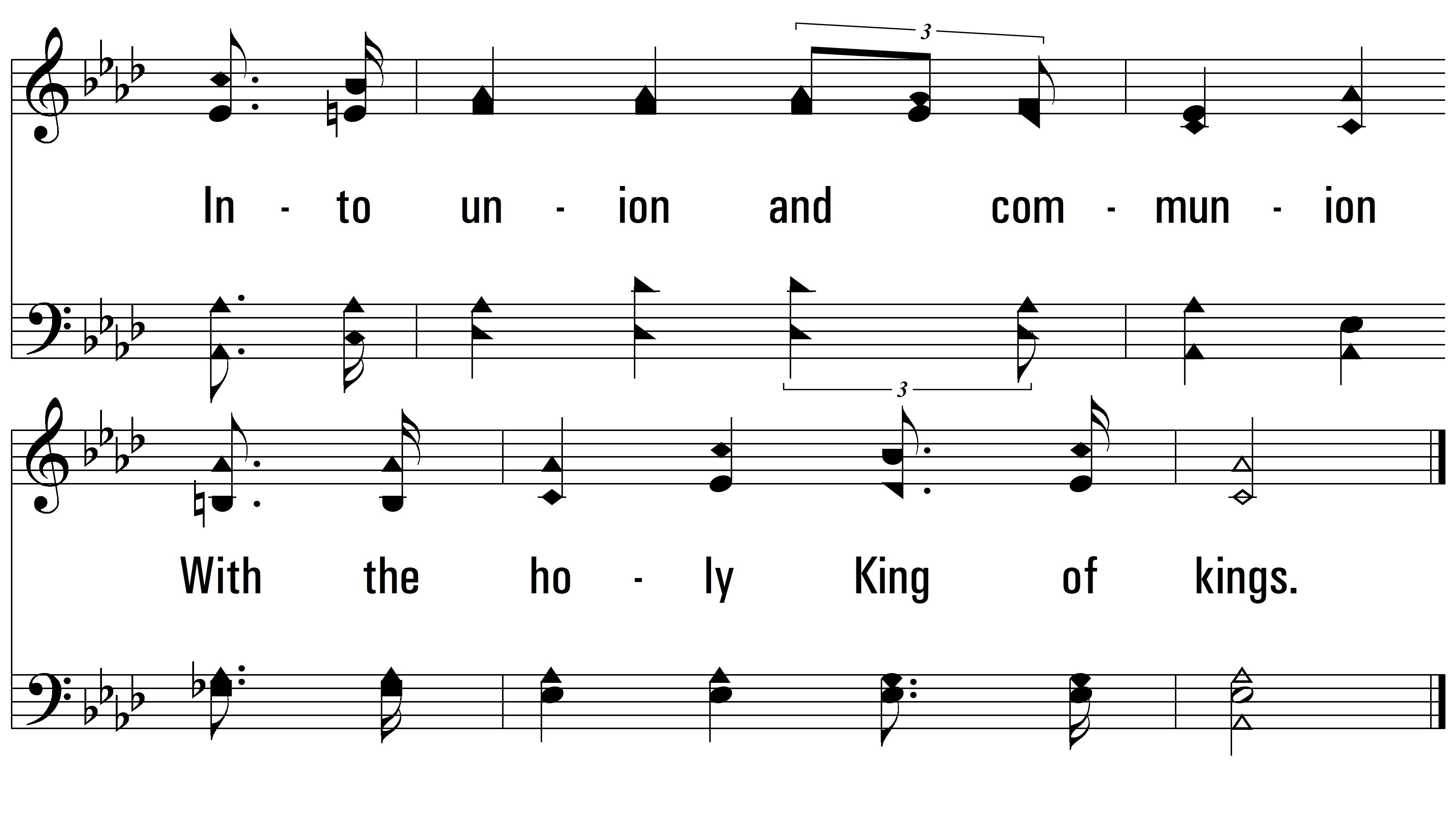 vs. 2
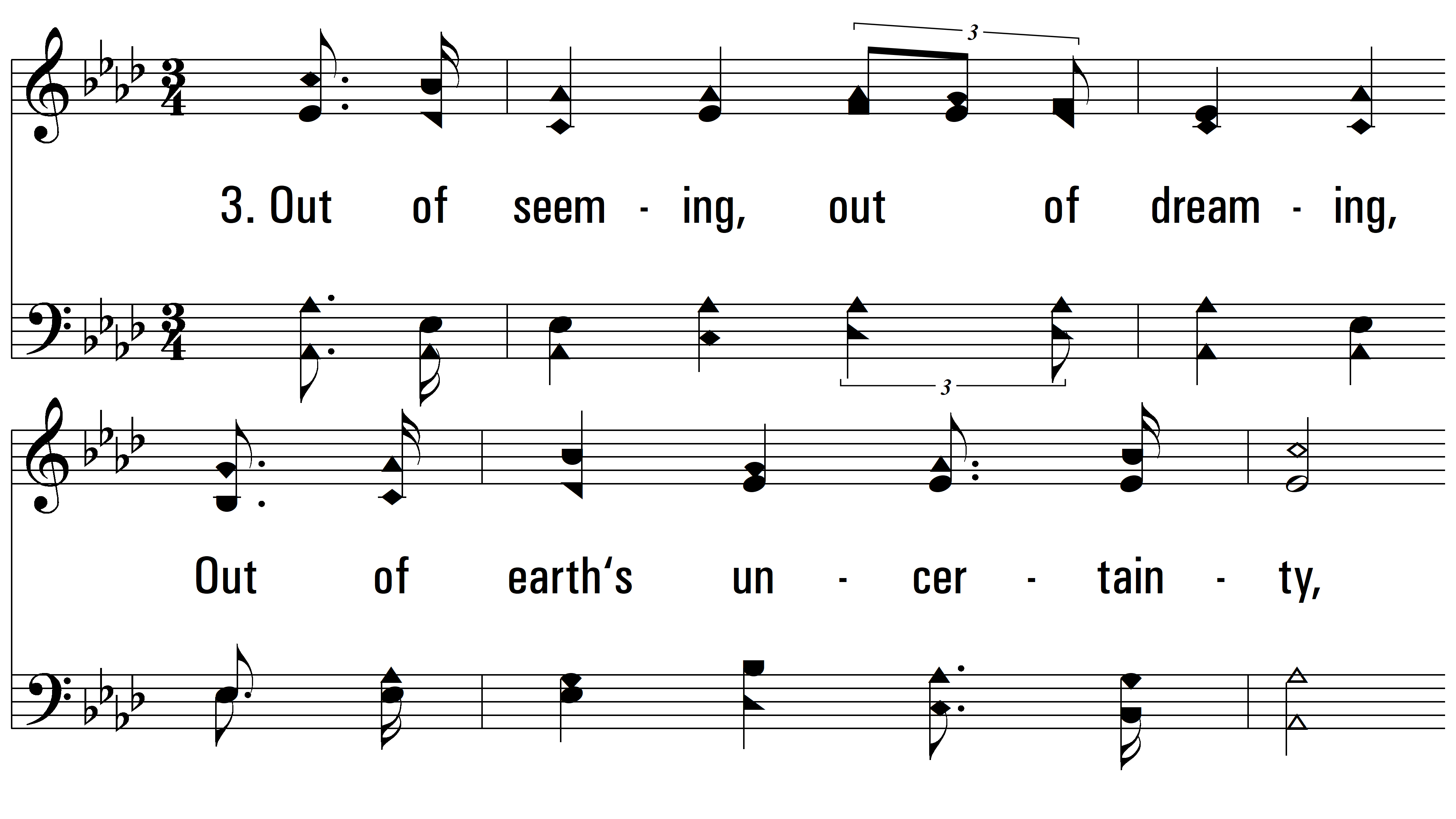 vs. 3 ~ Out Of Self And Into Thee
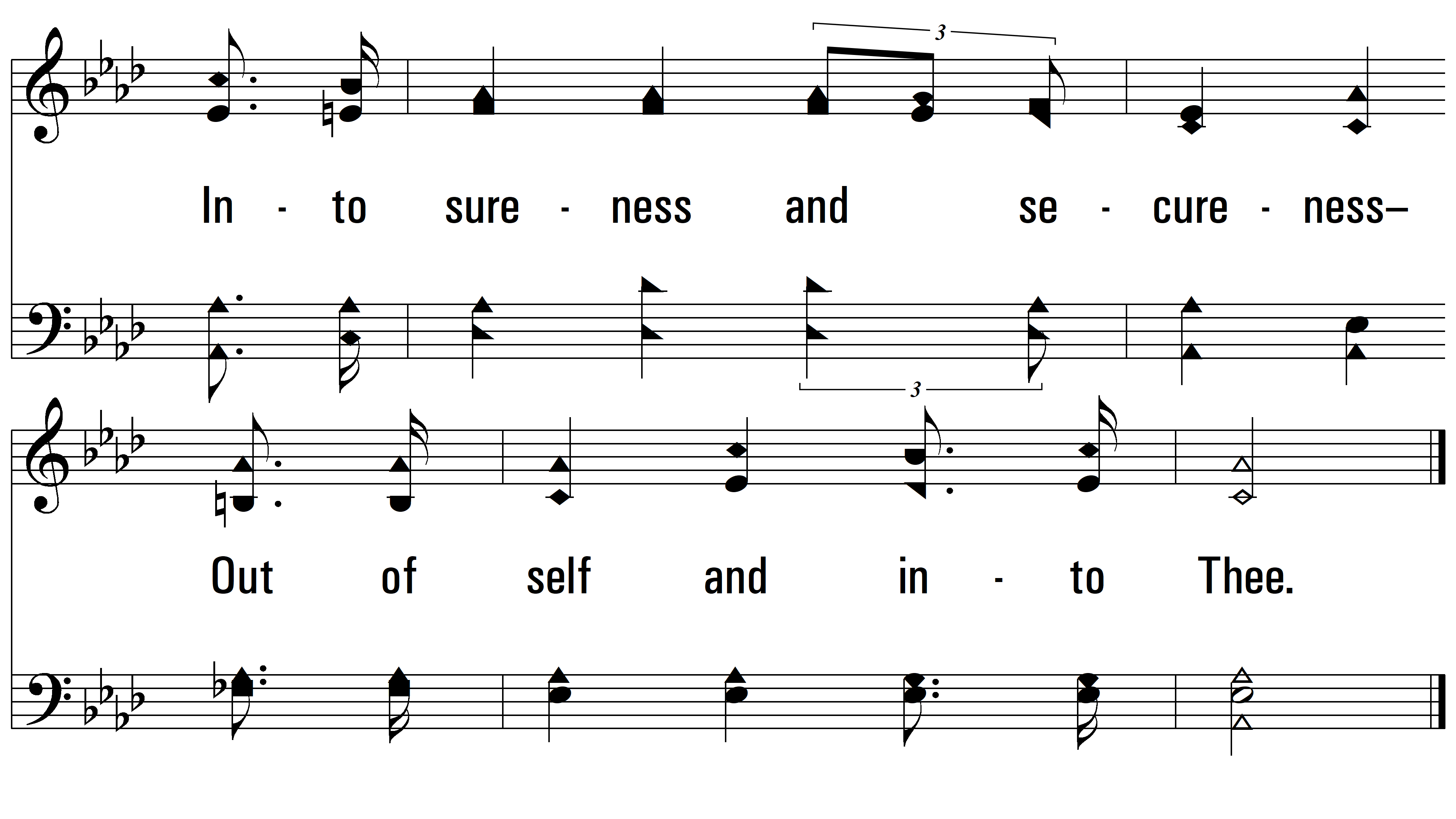 END
PDHymns.com
vs. 3